Stage d’accueil des assistants de  langue en France
2020-2021
Démarches administratives  à votre arrivée
en France
Procès-verbal d’installation
Dès votre arrivée, vous signerez à la Direction académique de Guyancourt le  procès-
verbal d’installation (ou « PVI ») qui certifie
que vous avez bien pris vos fonctions. Ce  document est indispensable pour la mise en
place de votre salaire et beaucoup d’autres
démarches importantes auprès de  l’administration française.
Compte bancaire
Pour recevoir votre salaire, vous devez impérativement ouvrir  un compte courant dans une banque en France
Choisissez une banque et présentez les documents suivants :
votre passeport ou pièce d’identité (ressortissants UE)
votre procès-verbal d’installation éventuellement
une attestation de logement* (quittance de loyer, facture  d’électricité, lettre de votre propriétaire)
éventuellement, une lettre de recommandation de votre  banque dans votre pays d’origine
*si vous n’avez pas encore de logement fixe, vous pouvez donner  l’adresse de la DSDEN.
Demandez à recevoir dès que possible un relevé d’identité  bancaire (RIB), qui vous sera indispensable pour de  nombreuses démarches (ou téléchargez-le sur votre compte en ligne).
Salaire
Vous pourrez recevoir 70% à 80% du montant de votre  salaire à la fin du mois d’octobre si votre dossier est complet avant le 10 octobre (le reste sera versé  avec la paye de novembre). Sinon, votre salaire  d’octobre vous sera versé avec celui de novembre.
Sécurité sociale 1/6
En tant qu’assistant(e) de langue, vous bénéficiez d'une  assurance maladie gérée par la sécurité sociale  française.
Vous serez inscrit auprès de la caisse primaire  d'assurance maladie (CPAM) de Paris, quelle que soit  votre académie d'affectation*.
Assurance Maladie de Paris  SRI / Assistants de Langues  75948 PARIS CEDEX 19
*sauf Nouvelle-Calédonie, Mayotte, Polynésie française, St-Pierre-et-Miquelon,  Wallis et Futuna.
Sécurité sociale 2/6
Service téléphonique bilingue (anglais /  français) du lundi au vendredi de 8h30 à  17h30
➢  0 811 36 36 46


Vos droits à la sécurité sociale sont  ouverts à partir de la date d’affectation  indiquée sur votre arrêté de nomination.
Sécurité sociale 3/6
Dès votre arrivée en France, inscrivez-vous à la CPAM en ligne (vous pouvez demander de l’aide à votre conseiller pédagogique référent : https://immatriculation-travailleurs-etrangers.ameli.fr/en/login
(voir tutoriel joint)

Auparavant, munissez-vous des copies des pièces justificatives suivantes  pour la saisie de votre dossier de demande d’immatriculation en  ligne*	:
arrêté de nomination
passeport ou pièce d'identité (ressortissants UE)
pièce d’état civil (= acte de naissance avec  filiation)
relevé d’identité bancaire (RIB) fourni par votre
banque française
pour les ressortissants hors-UE : copie des pages  de votre passeport comportant votre état civil, votre  visa et le cachet d'entrée en France.
* les personnes ayant déjà un numéro de sécurité sociale  doivent envoyer la demande  par voie postale.
Sécurité sociale 4/6
Caractéristiques de la pièce d’état civil (= acte de naissance) :

Pour tous les assistants de langue :

L’acte d’état civil doit être authentifié (cachet et signature  de l’officier d’état civil). Veillez à ce que le cachet  (tampon) soit lisible.
Les noms et prénoms figurant sur l’acte d’état civil doivent  correspondre à ceux indiqués sur votre passeport. Si  ce n’est pas le cas, une pièce justificative supplémentaire  vous sera demandé (acte de mariage, acte notarié…  justifiant le changement de nom).
L’acte d’état civil doit comporter les éléments de filiation  (noms, prénoms et dates de naissance des parents).
Caractéristiques de la pièce d’état civil (=  acte de naissance) :
Sécurité sociale 5/6
Sécurité sociale 6/6
Lorsque votre dossier complet aura été  enregistré auprès de la CPAM de Paris, un  numéro d'immatriculation provisoire et une  attestation provisoire sous format papier vous  seront envoyés.

Gardez en permanence sur vous cette  attestation provisoire, en attendant de  recevoir votre Carte Vitale.
Assurance responsabilité civile
N’oubliez pas de souscrire à une assurance  responsabilité civile, démarche obligatoire en France (auprès de votre banque par exemple).
http://gastonmag.net/assurance.php
	         
		Caisse d’allocation familiale
Vous pouvez bénéficier d’une aide au  logement pour payer une partie de  votre loyer. Vous pouvez calculer le  montant de cette aide sur le site de la  CAF : https://www.caf.fr/
Validation de votre visa long séjour valant titre de séjour (VLS/TS) – ½ (Assistants hors UE uniquement)
Dès que vous avez une adresse fixe en France et dans les 3  mois suivant votre arrivée, vous devez impérativement  valider votre VLS/TS sur le portail en ligne. (voir guide de l’assistant p. 16)
NB: il est conseillé de ne pas utiliser le navigateur Internet Explorer.
https://administration-etrangers-en-france.interieur.gouv.fr/particuliers/#/

Vous recevrez ensuite un message électronique avec votre  numéro d'identifiant et un mot de passe. A partir de votre  compte, il vous sera possible de télécharger votre  attestation de validation de visa. Cette attestation justifie la validation de votre visa, il est donc impératif de la conserver.
Validation de votre VLS/TS – 2/3
Assistants hors UE uniquement

Depuis le 02/01/2020, l’assistant de langue, comme tous les travailleurs temporaires, doit payer la taxe de première demande de titre de séjour (TPD), d’un montant de 200€.
L’OFII vous convoquera automatiquement à une visite  médicale.
Votre visite médicale est obligatoire. L’heure et la date ne peuvent pas être  modifiées. La visite comporte:
un examen clinique réalisé par un médecin agréé ;
éventuellement une radio pulmonaire ;
des examens complémentaires, si nécessaire.
Validation de votre VLS/TS – 3/3
Assistants hors UE uniquement

Présentez-vous à ce rendez-vous avec les pièces suivantes:
➢une photo d’identité récente (de face et tête nue)
➢un justificatif de domicile en France (quittance de loyer, facture EDF,  d’eau, de téléphone fixe à votre nom, ou à défaut une attestation  d’hébergement et la copie de la pièce d’identité de la personne qui vous  héberge)

Validation du VLS/TS
➢ Désormais, seule l’attestation de validation du visa délivrée par le portail fait foi.
Guide de l’assistant en France
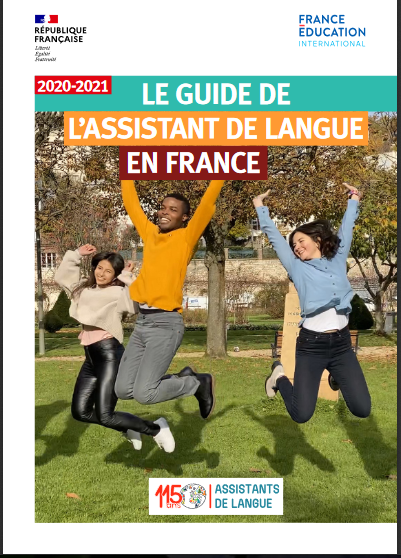 Consultez régulièrement ce guide sur
le site internet de France Éducation  international. Il contient toutes les  informations utiles pour vous  accompagner tout au long de l’année  (démarches administratives,  présentation du système éducatif  français, rôle de l’assistant de langue,  coordonnées, etc.).
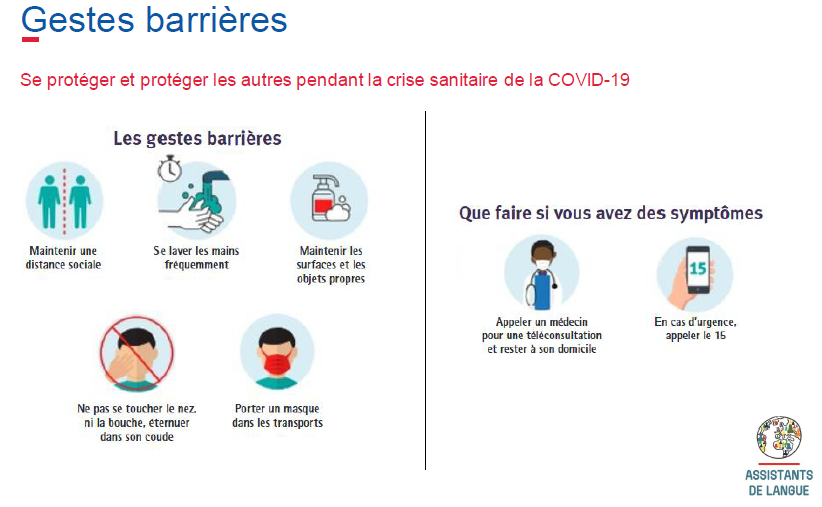 France Éducation international
France Éducation international est  l’opérateur-pivot	du ministère de l’éducation  nationale, de la jeunesse et des sports chargé de la coopération  éducative et linguistique de la France dans  le monde.

Il assure la coordination du programme  d’échange d’assistants de langue.
Communication et réseaux sociaux
Durant l’année, vous recevrez chaque mois une lettre  d’information électronique appelée « Le Courrier des  assistants » avec un rappel des démarches à effectuer,  des idées pour vos cours, des témoignages.
A la fin de votre séjour, vous serez invités à répondre à une  enquête de satisfaction appelée « compte-rendu de séjour  de l’assistant de langue en France ».
Les réseaux sociaux de France Éducation international :
Facebook @assistantsdelangue

Instagram @assistantsdelangue

Twitter @FEi_assistants
Appel à témoignages
Vous	souhaitez
partager	vos  en
impressions	sur	votre	arrivée
France,  votre  installation  et  prise  de
fonctions ?

L’équipe des assistants sera heureuse  de relayer votre témoignage auprès de  la communauté des assistants à  travers le Courrier des assistants, les  réseaux sociaux et le site internet de  France Éducation international.
Pour en savoir plus:
w w w. c i e p. f r / a s si s t a nt s - e t ra nge r s - f ra nc e

Nous contacter : assistant@ciep.fr
France Éducation international : 1, avenue Léon Journault, 92 310 Sèvres

Membre de